FESTIVAL HER A HRAČEKPRO MALÉ I VELKÉ2019
V listopadu 2019 děti z první třídy navštívily v Klubu ABC Festival her a hraček.  Vyzkoušely si nové, zajímavé hračky, společenské hry, hlavolamy nebo si vytvořily vánoční přáníčka.
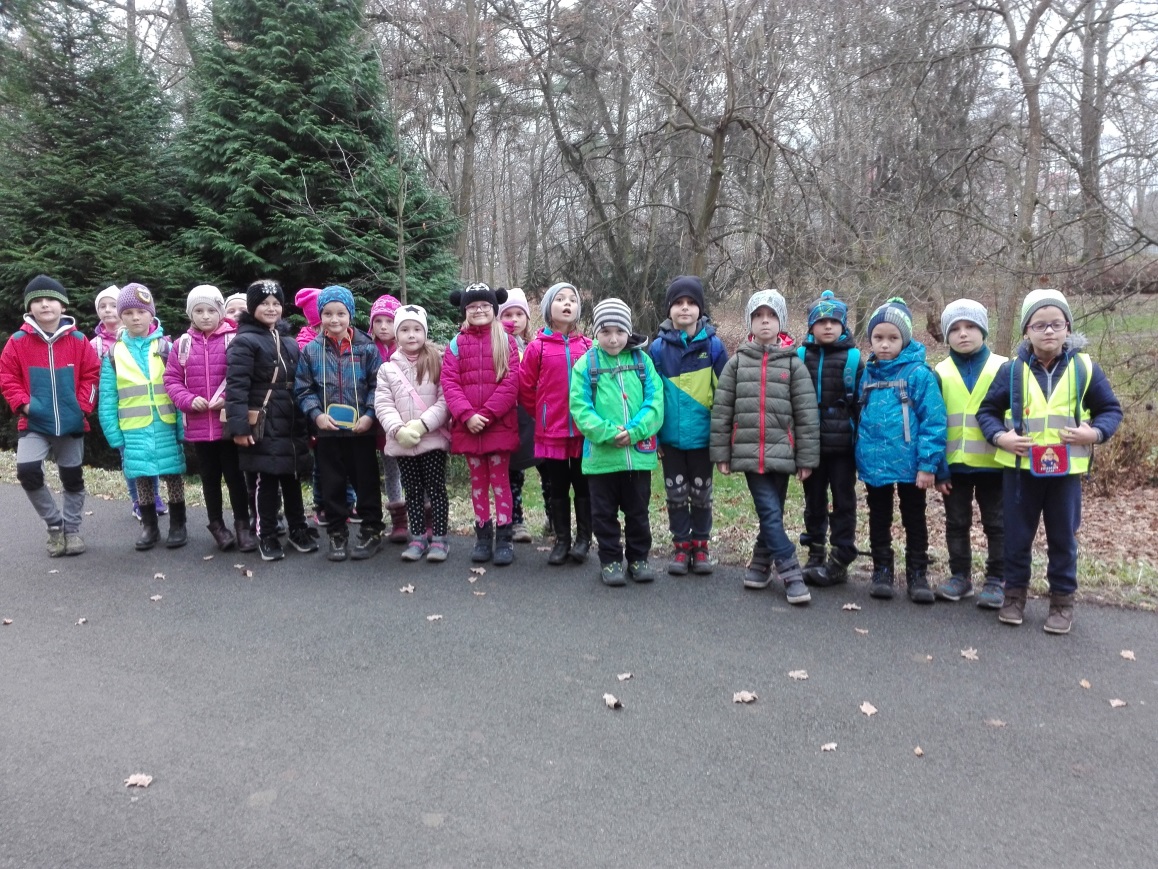 Na Festival jsme šli pěšky přes park Vinice.
Děvčata vyráběla přáníčka.
Chlapcům se líbila střelba na cíl.
A také model železnice.
Vystavené hračky se líbily.
Karetní hry.
Nejvíce nás bavila hra „Loopin Louie“, kterou paní vychovatelka dětem pořídila do školní družiny.
Chvilka odpočinku.
Před Klubem ABC.